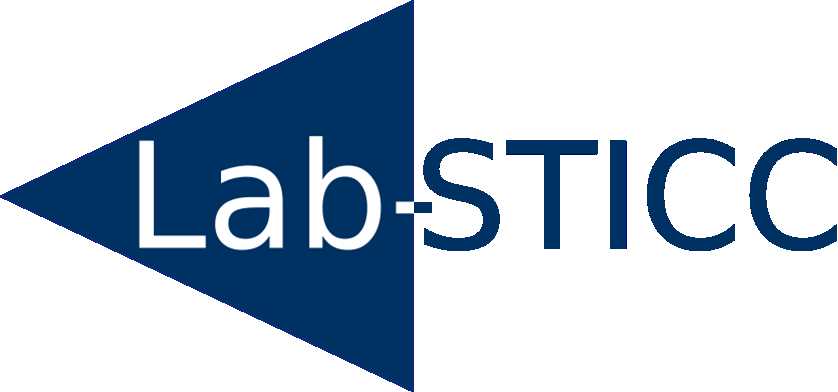 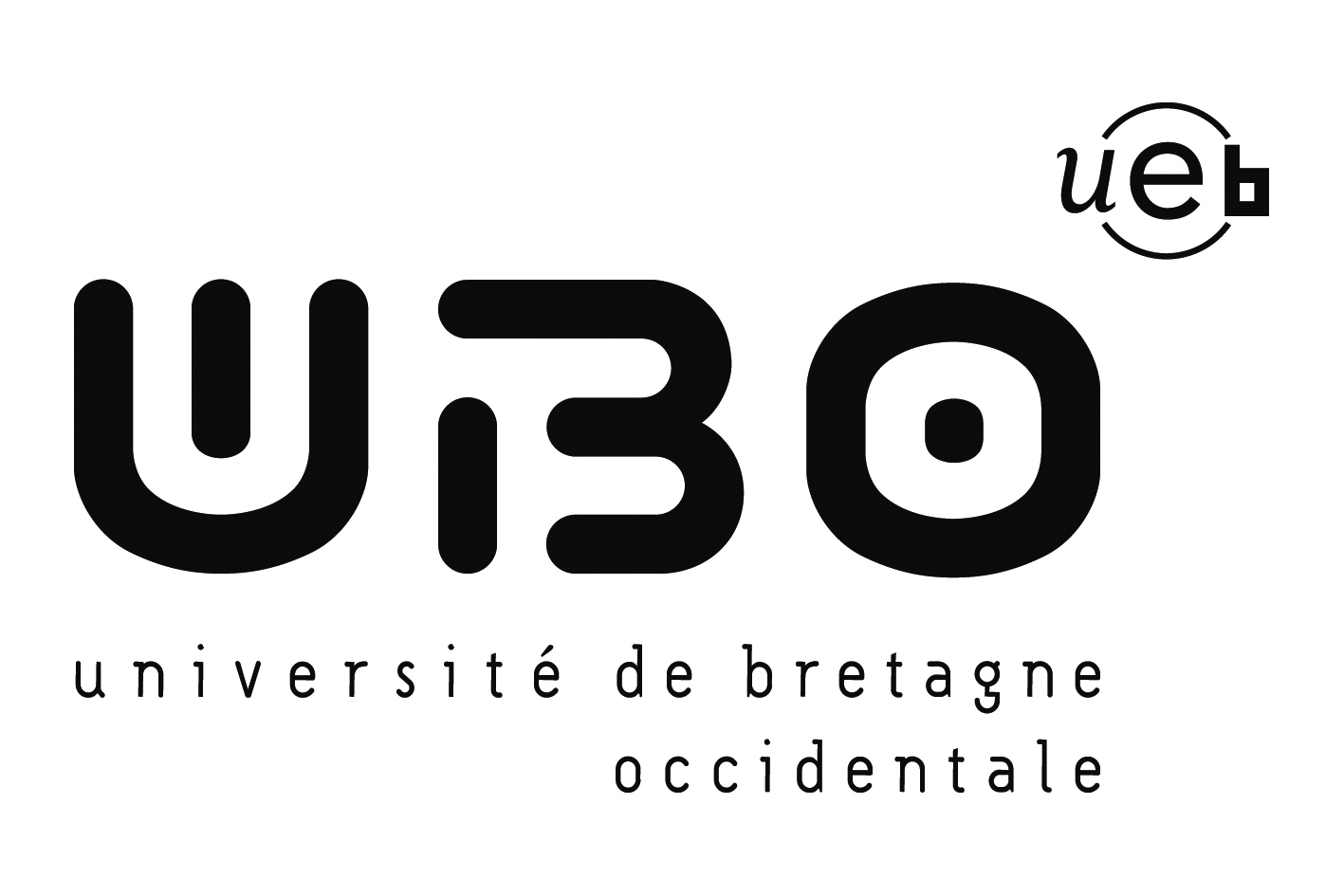 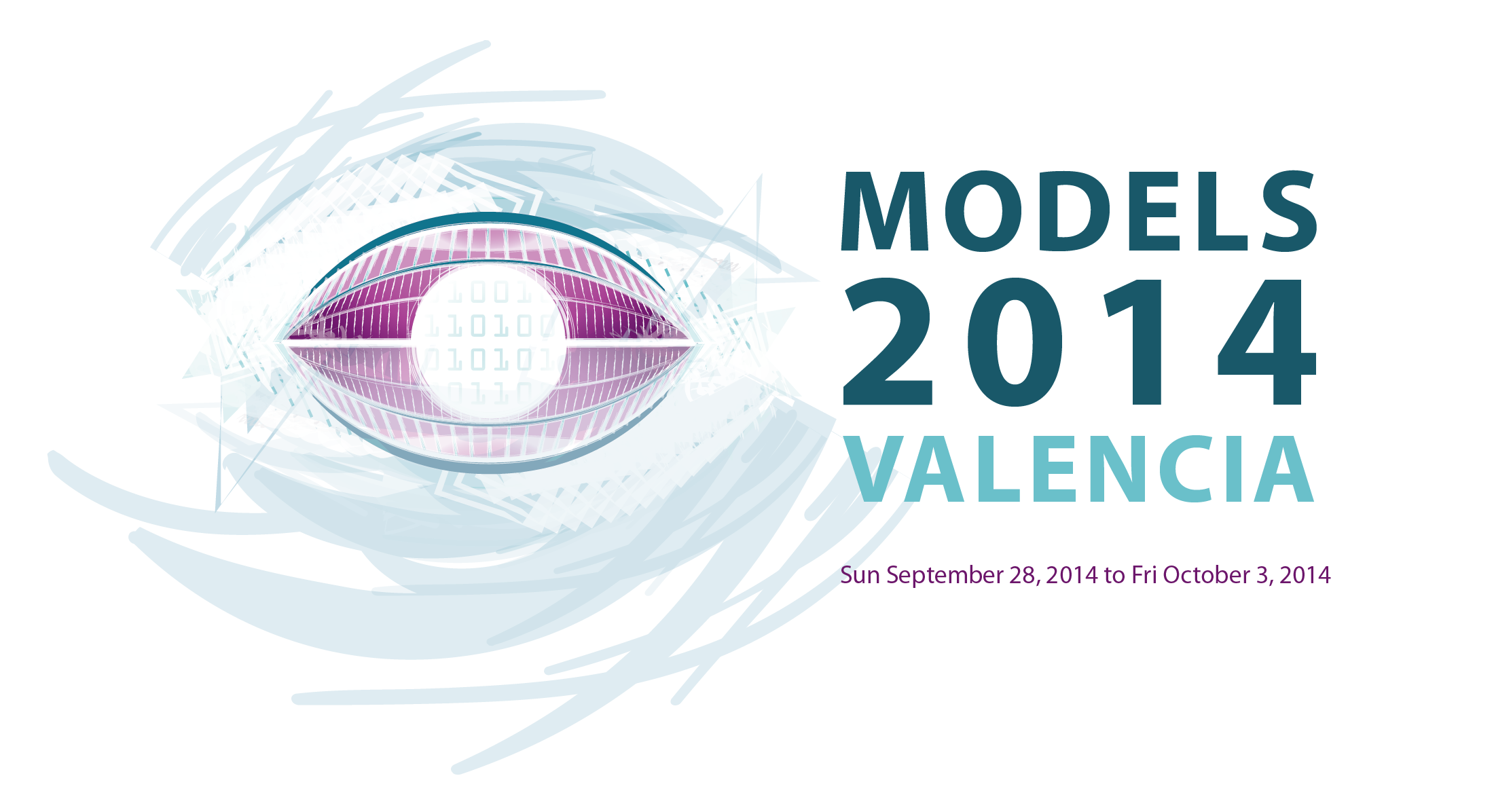 CdmCL, a Specific Textual Constraint Language for Common Data Model
Ahmed Ahmed, Paola Vallejo, Mickaël Kerboeuf, Jean-Philippe Babau
Lab-STICC, University Of Western Brittany - France
alahmed4ever@yahoo.com,{vallejoco,kerboeuf, babau}@univ-brest.fr
Problem Overview (1/3)
Common Data Model (CDM)
Abstract data model for scientific datasets
General scientific data model
Network Common Data Format (.nc file)

Specific standards (OceanSITES)
A set of Constraints on CDM 
Natural language
Domain specific tools
Code-oriented validation tool
CDM compliant
NetCDF file
{myData.nc}
OceanSITESConformityChecker
Not Valid
Valid
OceanSITES Manipulation Tools
30/09/2014
OCL WorkShop
2
Common Data Model
Dimension: Array dimension size 
Variable: Multi-dimensional array of typed data
Attribute: Meta-data
Named Concepts
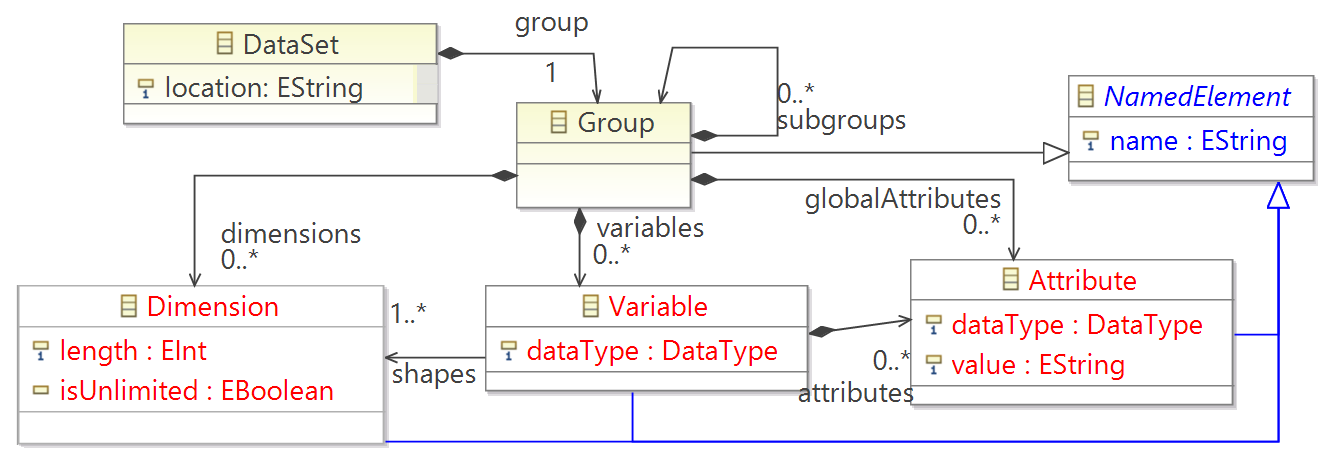 30/09/2014
OCL WorkShop
3
Problem Overview(2/3)
Standard:
Textual constraints
Ambiguous 
Multiple Versions
Validation tool modification
Professional interference

Use formal constraint language and existing checker
	OCL
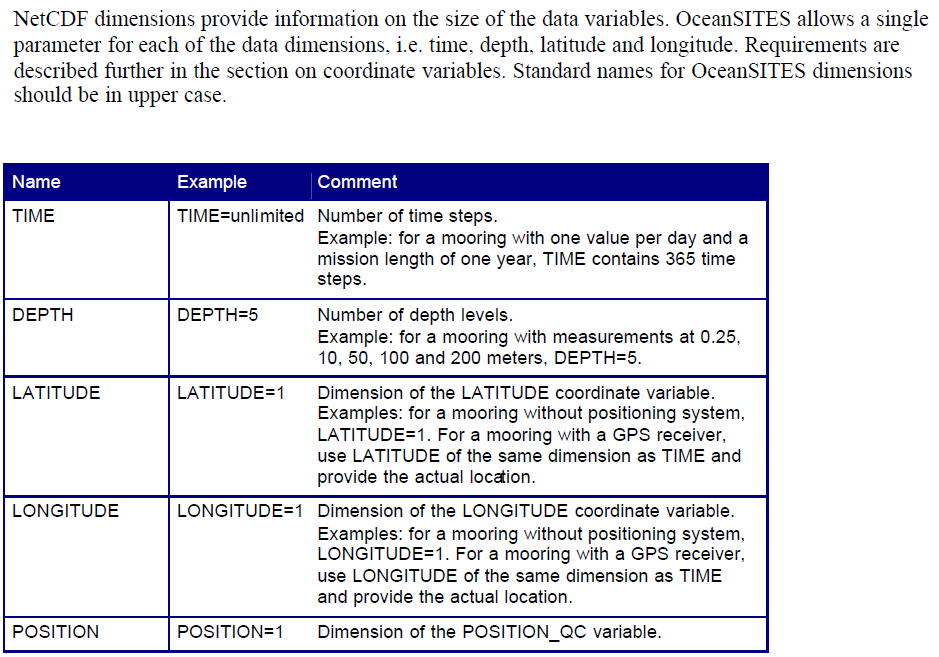 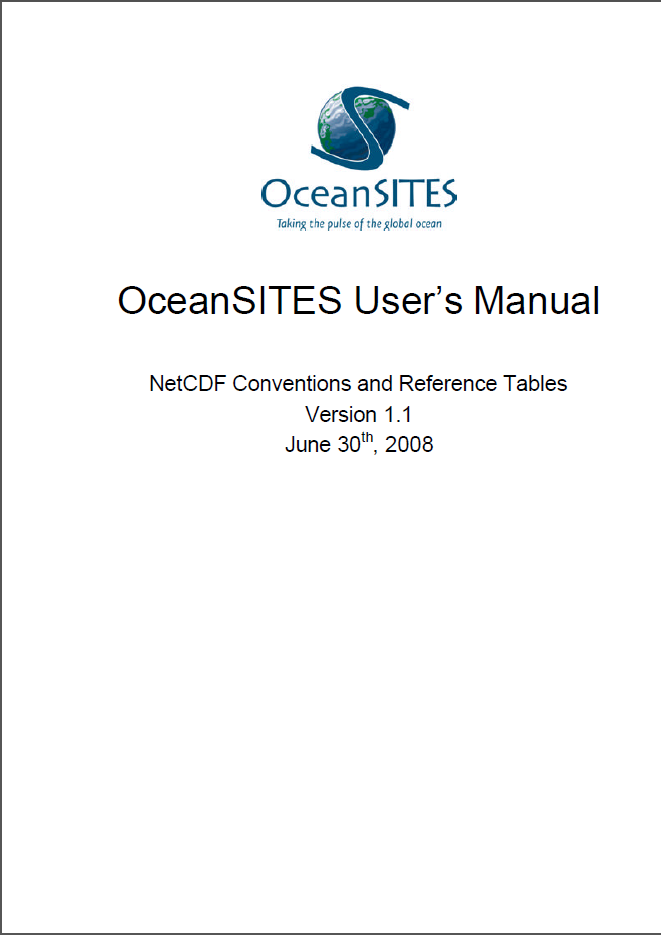 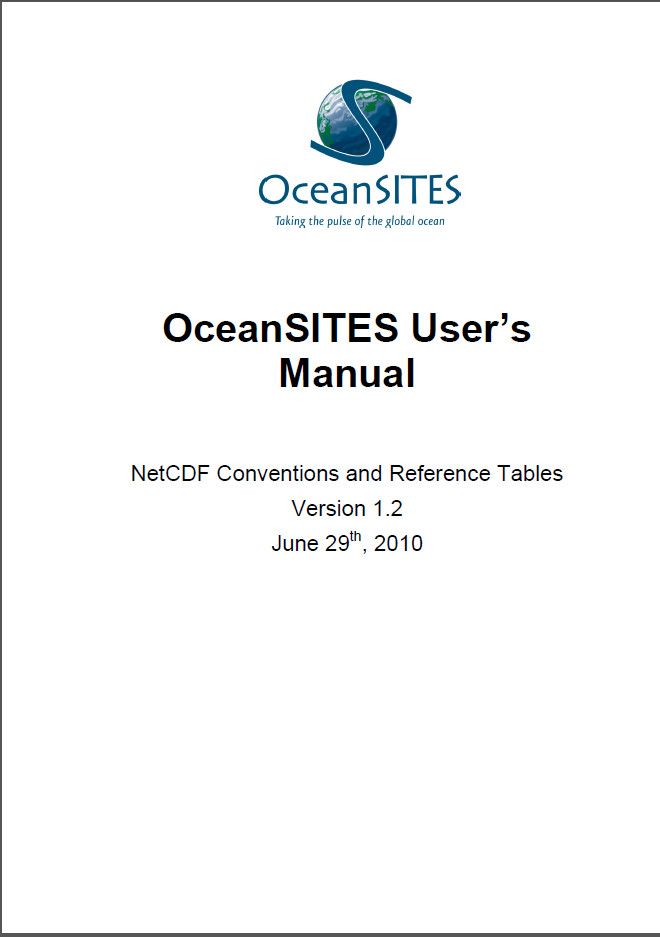 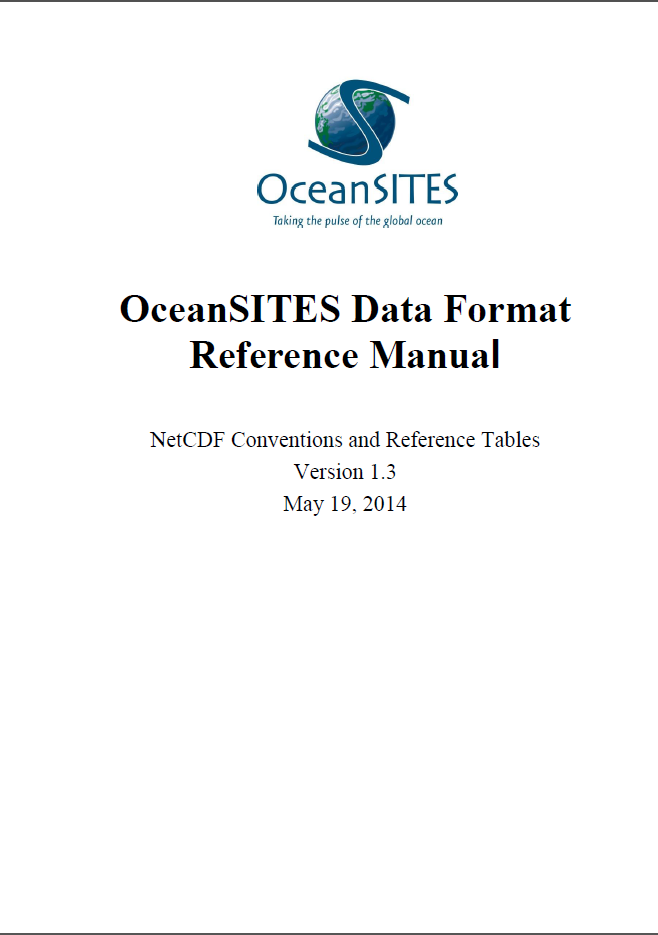 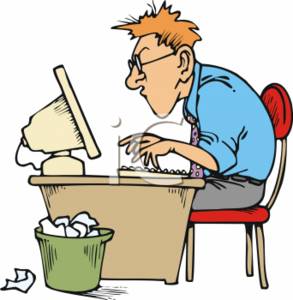 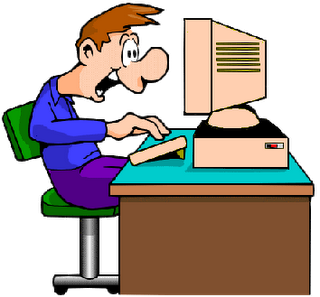 30/09/2014
OCL WorkShop
4
Solution: Object Constraint Language
Mandatory Dimension
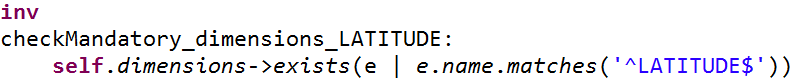 Mandatory
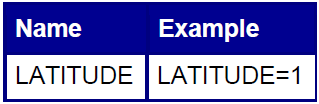 CDM
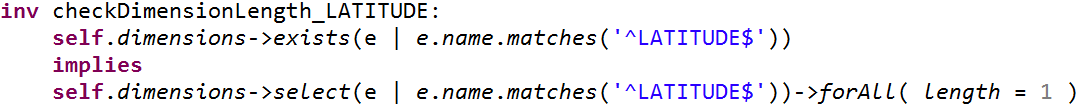 OCL
Dimension Length
conforms
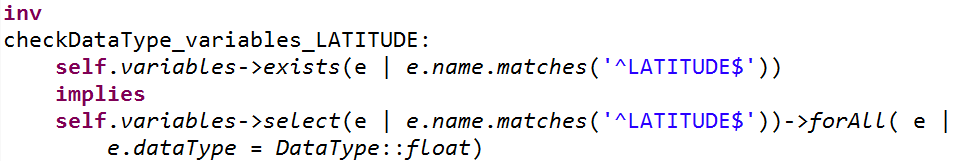 Data type
Variable Example
OceanSITES Data
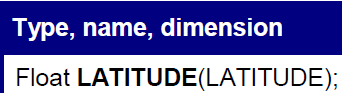 Applied to specific Named Instance
Repeated Constraint structure
Exist,  Select Structure
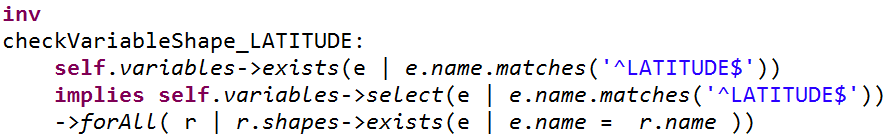 Shape
5
30/09/2014
OCL WorkShop
OCL Solution Problems (3/3)
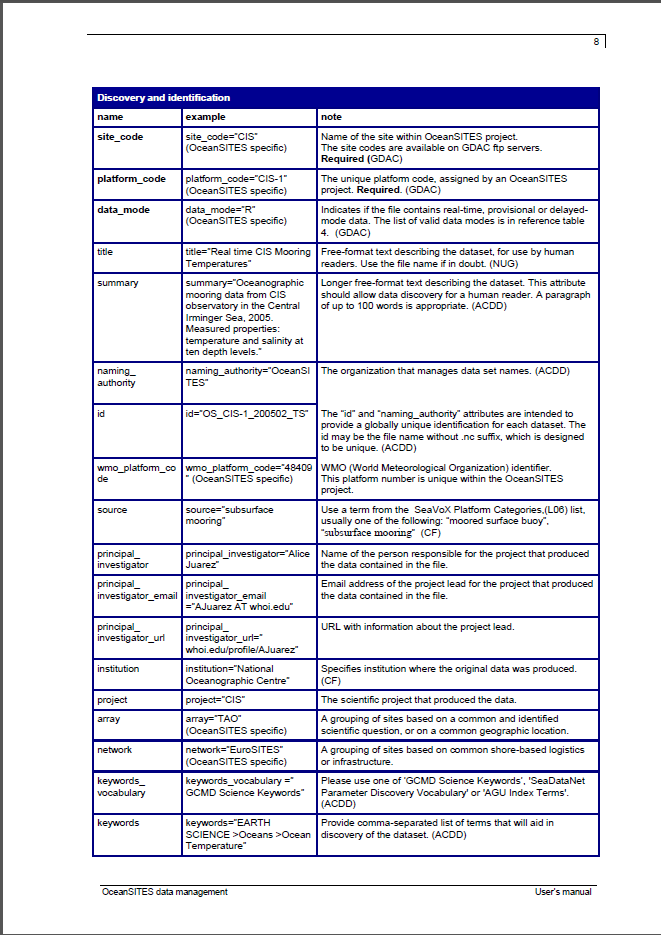 Verbose Constraints
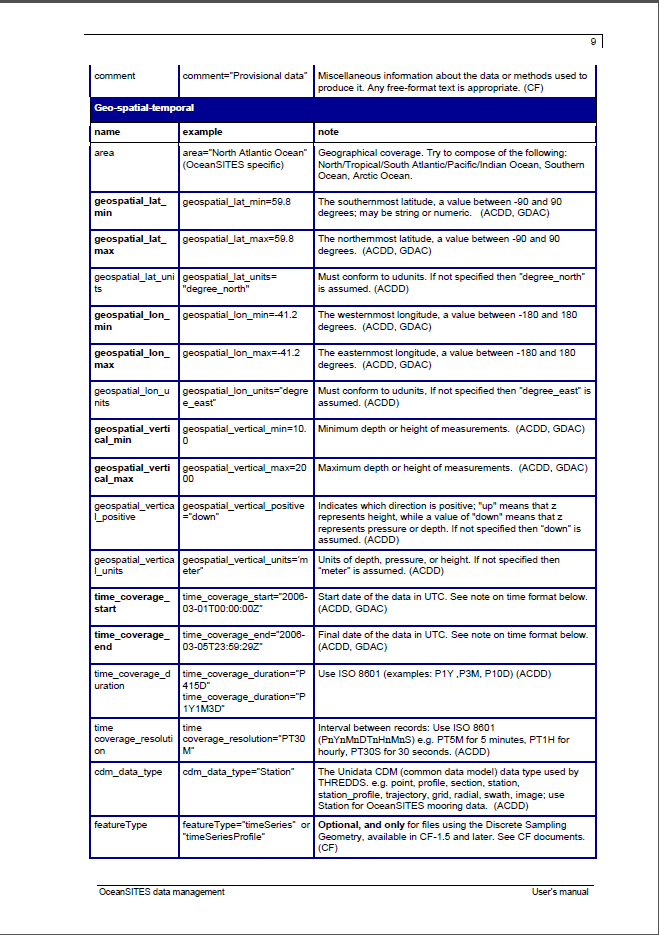 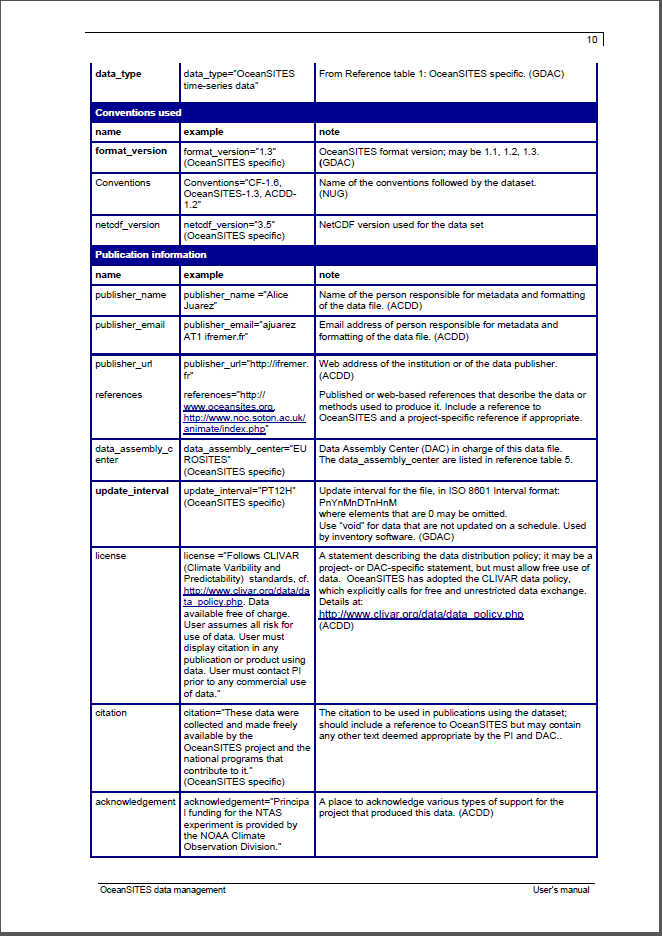 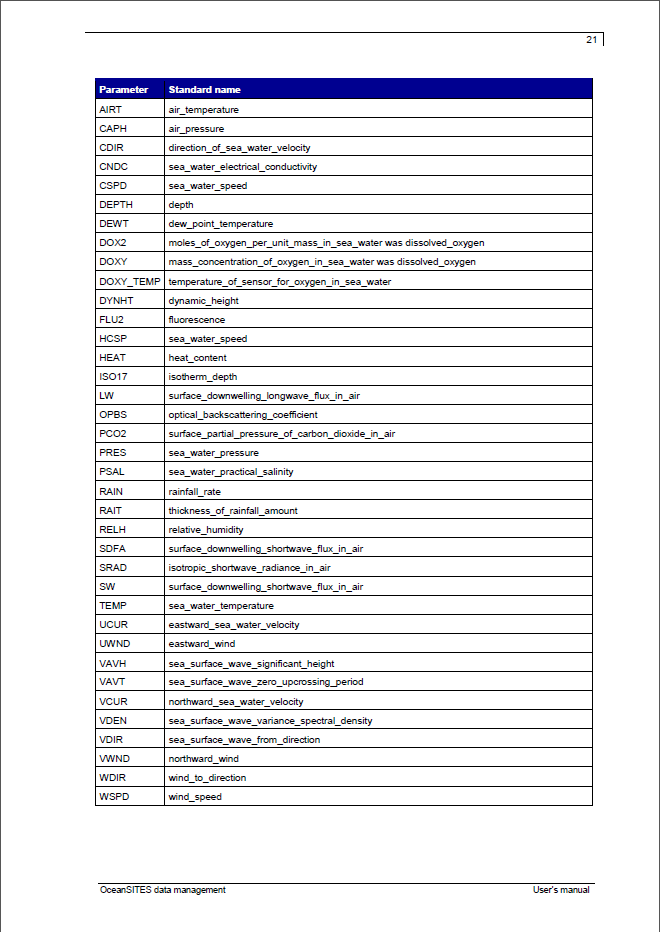 Example: Variable named TEMP holding attribute named standard_name  should hold one of the values air_temperature, air_pressure, or air_pressure_at_sea_level, or sea_water_temperature
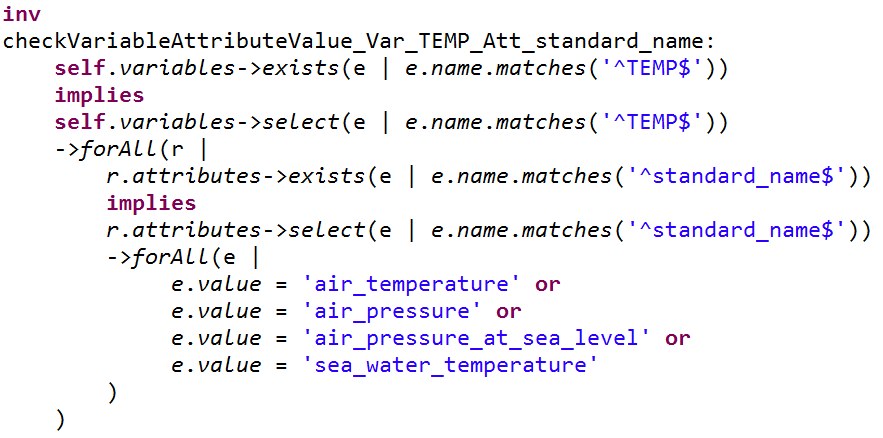 30/09/2014
OCL WorkShop
6
Problem Summary
30 pages of Textual Constraints
difficult to write correct (and read) OCL constraints
Similar repeated constraints 
Exist, Select structure
Verbose 
results in inaccurate and erroneous constraints 
Hard for scientists

Proposal: CdmCL a domain specific constraint language for CDM
30/09/2014
OCL WorkShop
7
Outlines
Problem Overview
CdmCL language
Tooling
Conclusion
30/09/2014
OCL WorkShop
8
CdmCL : based on CDM
A concept constraint or a set of constraints for each CDM concept
CdmCL
CDM
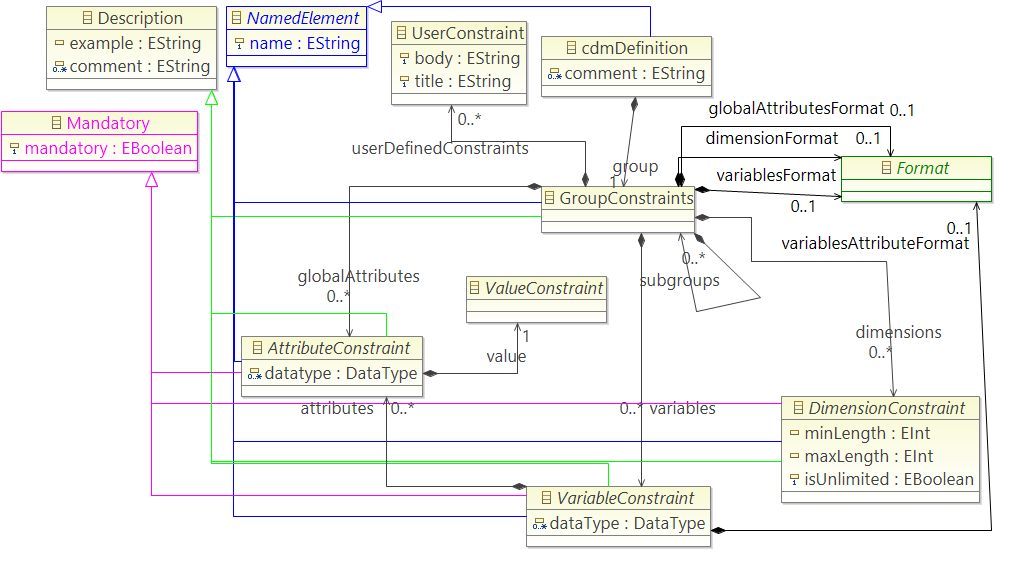 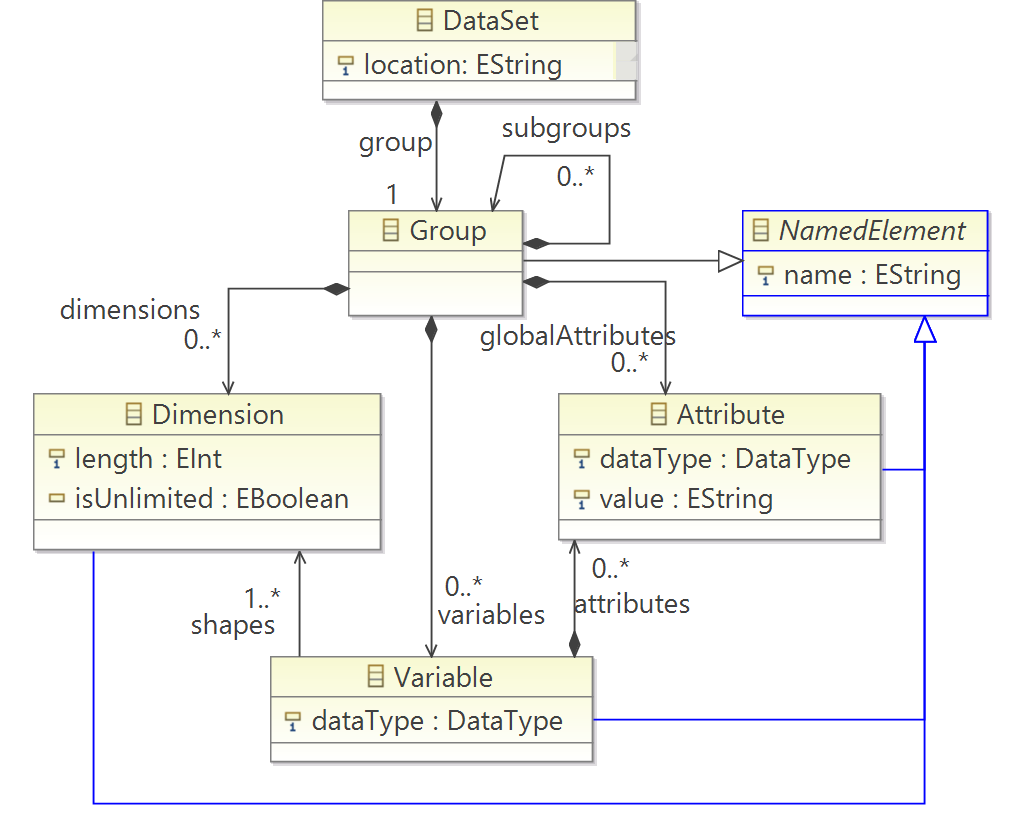 30/09/2014
OCL WorkShop
9
CdmCL: CDM Constraints
Constraints are defined on features of each named CDM concepts
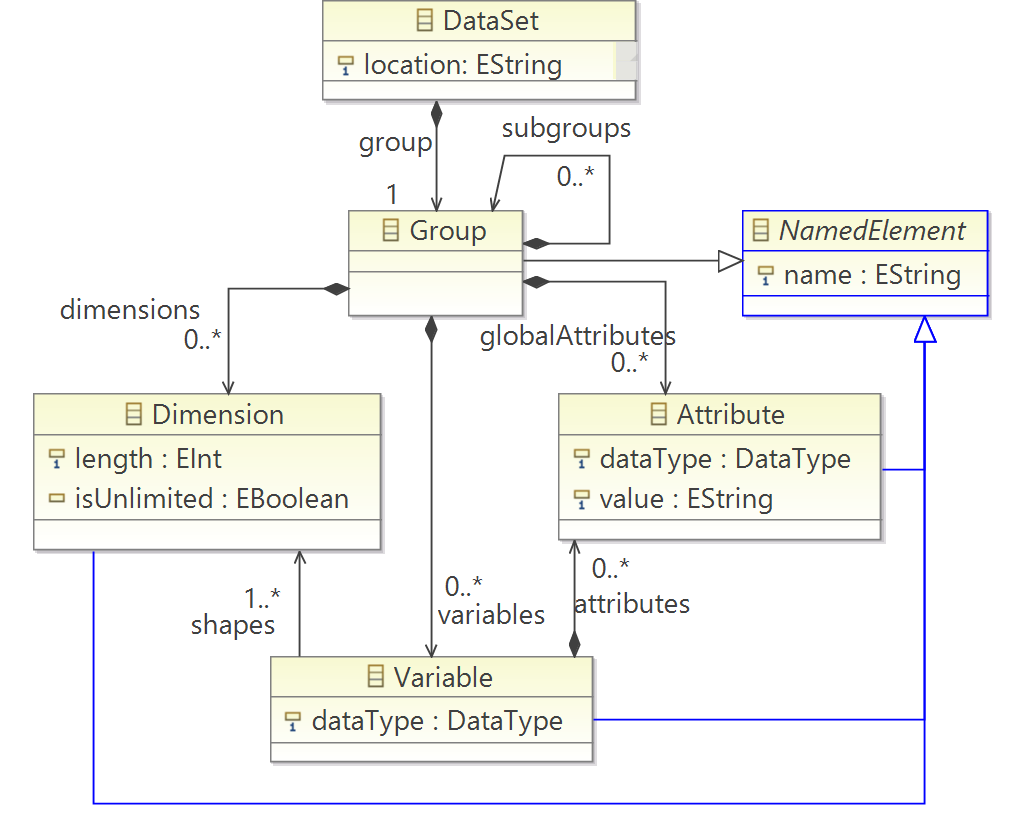 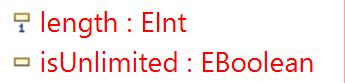 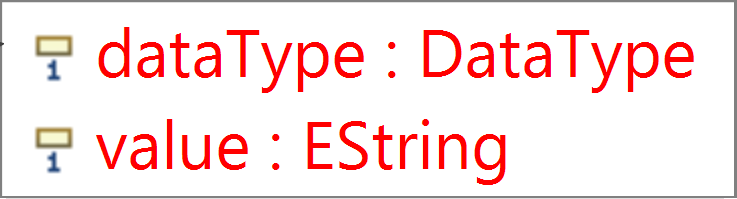 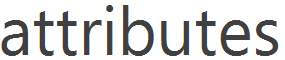 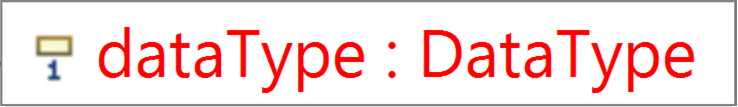 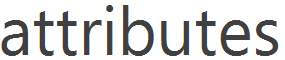 30/09/2014
OCL WorkShop
10
CdmCL : based on CDM
Example: Constraints on Dimension Length
CdmCL
CDM
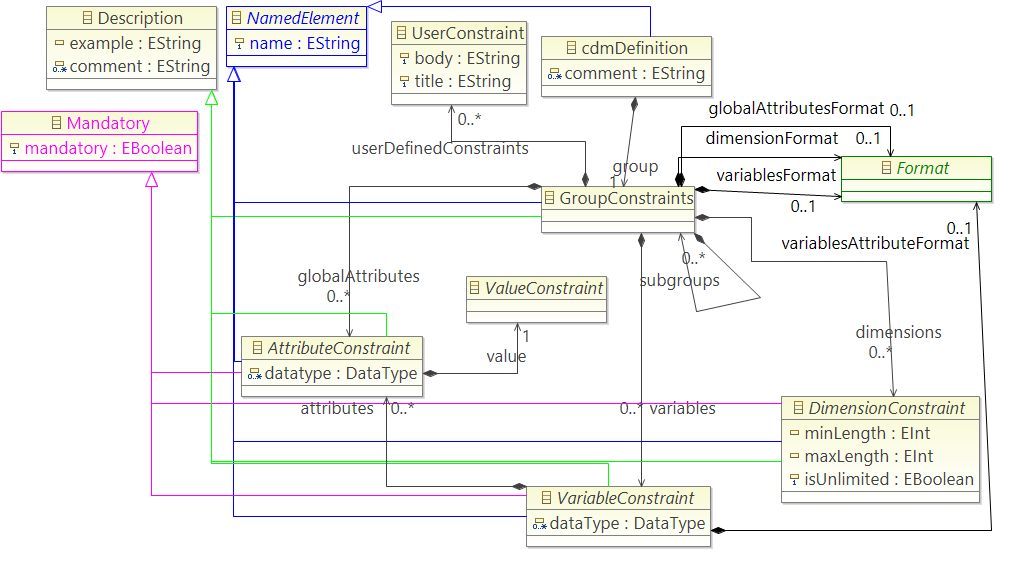 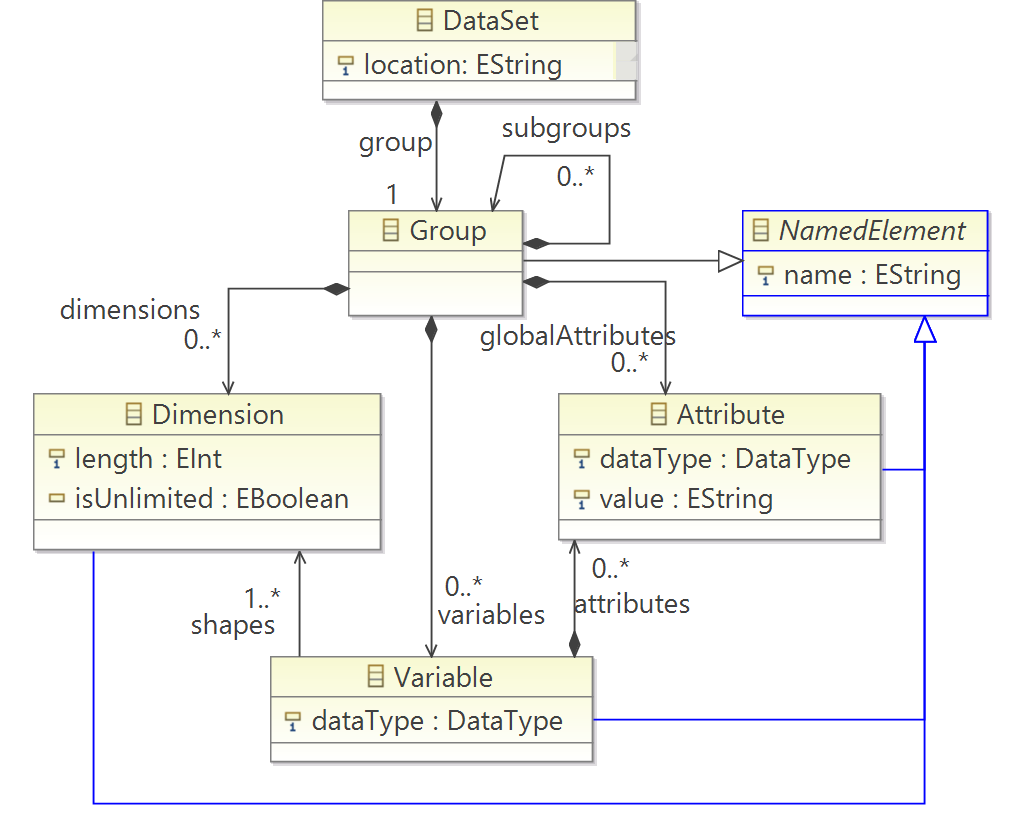 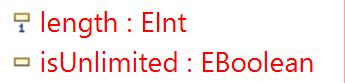 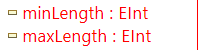 30/09/2014
OCL WorkShop
11
Constraint Concept Reference
A constraint is defined for a (or a set of) named instance(s) for each of the main CDM concepts
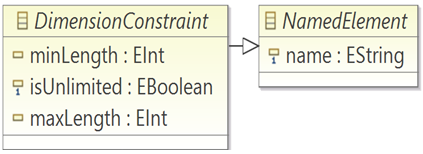 Constraints applied on:
aConceptConstraint (a specific dimension, variable, or attribute, e.g. TIME) 

ConceptRegExConstraint (dimension, variable or attribute that name matches a regex, e.g DEPTH[0-9]) 

ConceptListConstraint (a list of dimension, variables or attributes names, e.g {TIME, DEPTH,…} )
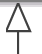 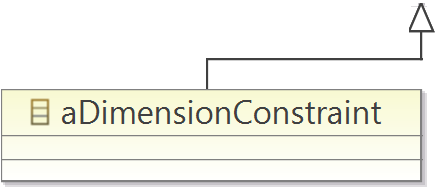 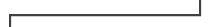 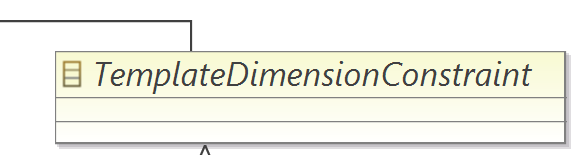 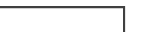 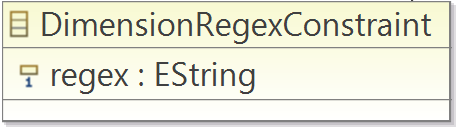 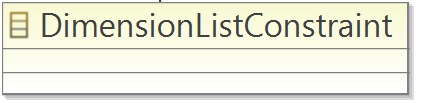 30/09/2014
OCL WorkShop
12
CdmCL is a language
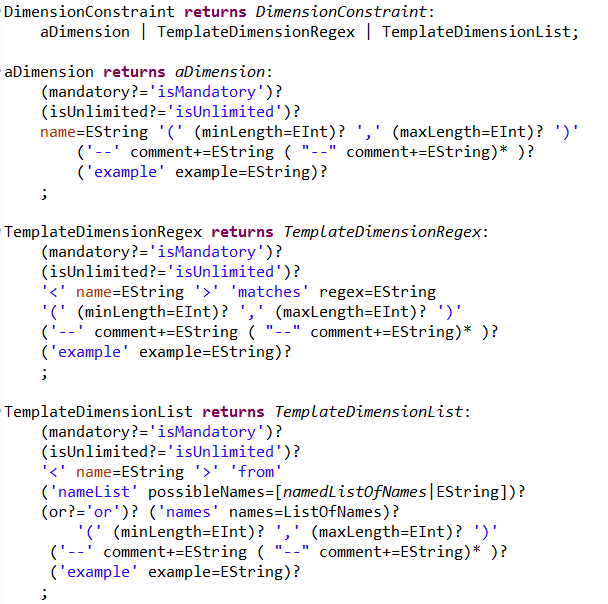 Xtext is used to define the textual grammar

A semantic expressed in OCL
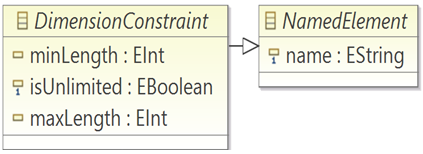 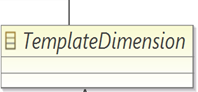 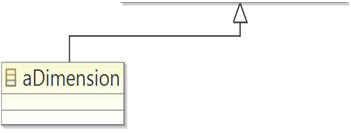 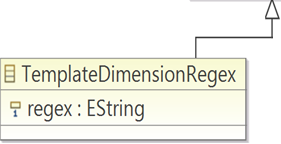 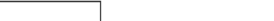 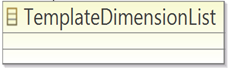 30/09/2014
OCL WorkShop
13
Common Constraint Categories
User Defined Constraints
Mandatory Global Attribute
Mandatory
Format
Repetition
User Defined Constraints
Constraints that are related to multiple CDM concepts at the same time
E.g. verify if there exists a variable named “TIME”, either it has an attribute named “QC_Indicator” or there exists another variable named “TIME_QC” but not both
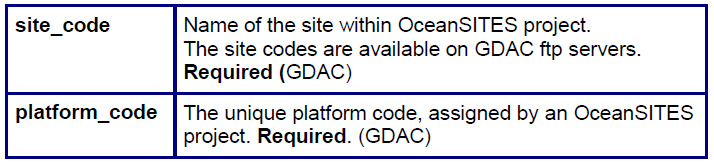 OceanSITES
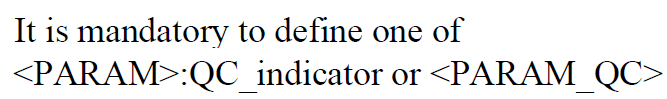 OceanSITES
Not Repeated Dimensions
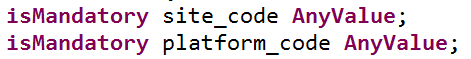 CdmCL
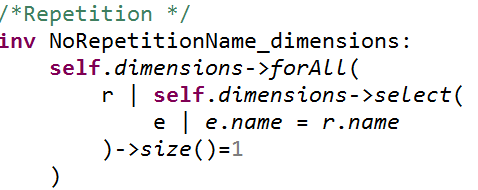 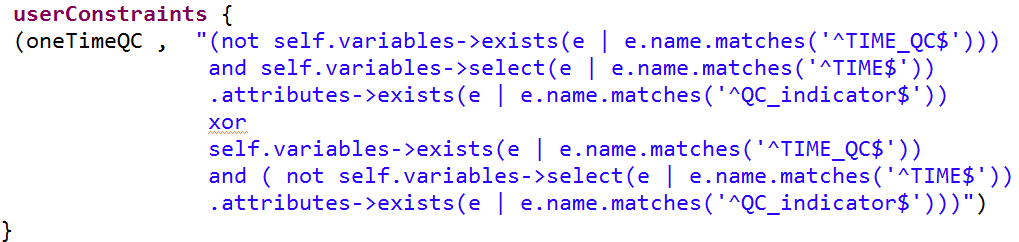 OCL
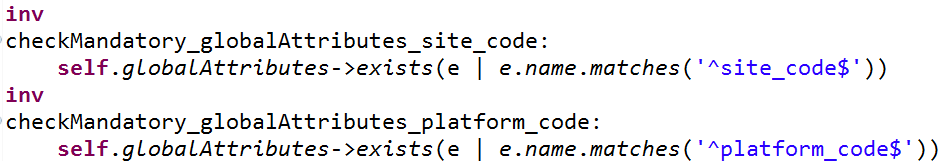 UpperCase Dimensions
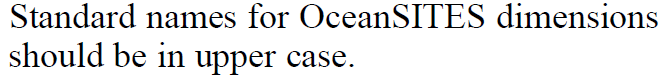 OceanSITES
CdmCL
OCL
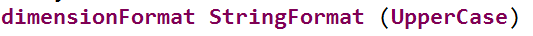 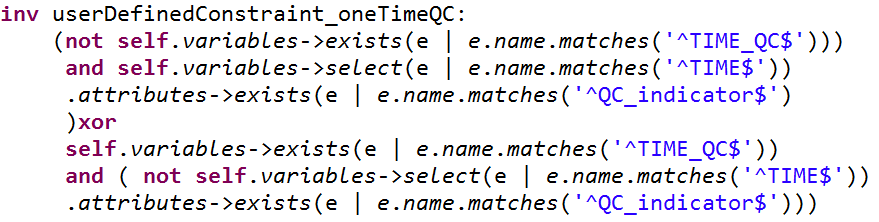 CdmCL
OCL
30/09/2014
OCL WorkShop
14
OCL
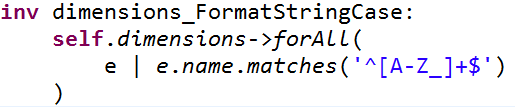 Specific Concept Constraints(1/2)
Dimensions length
Unlimited Dimension
Variable shape 
SimilarDimensionConstraint  
PredefinedShape 
Variable shape Repetition 
Variable and Attribute Data Type
Not Repeated Variable Shape
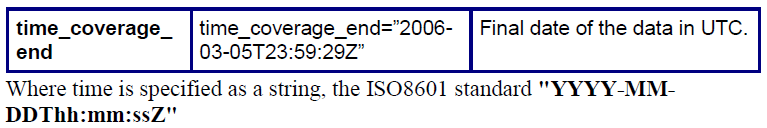 OceanSITES
OceanSITES
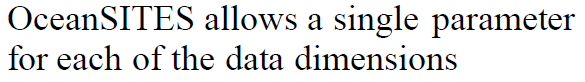 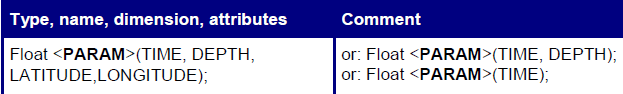 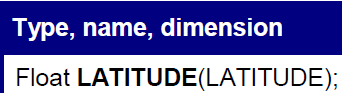 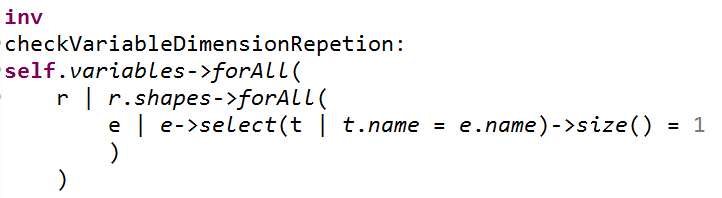 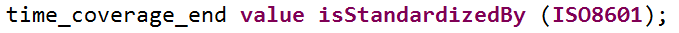 CdmCL
OCL
Global Attribute
OCL
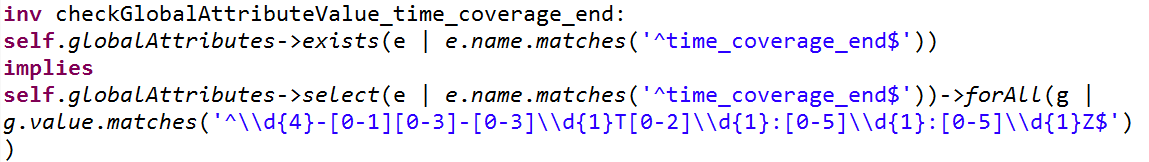 30/09/2014
OCL WorkShop
15
Specific Concept Constraints(2/2)
Attribute Value
Unique Value
Regular expression
Possible Values 
Standard (ISO8601)
YYYY-MM-DDThh:mm:ssZ OR
 YYYY-MM-DDThh:mm:ss.sZ
Range (min, max)
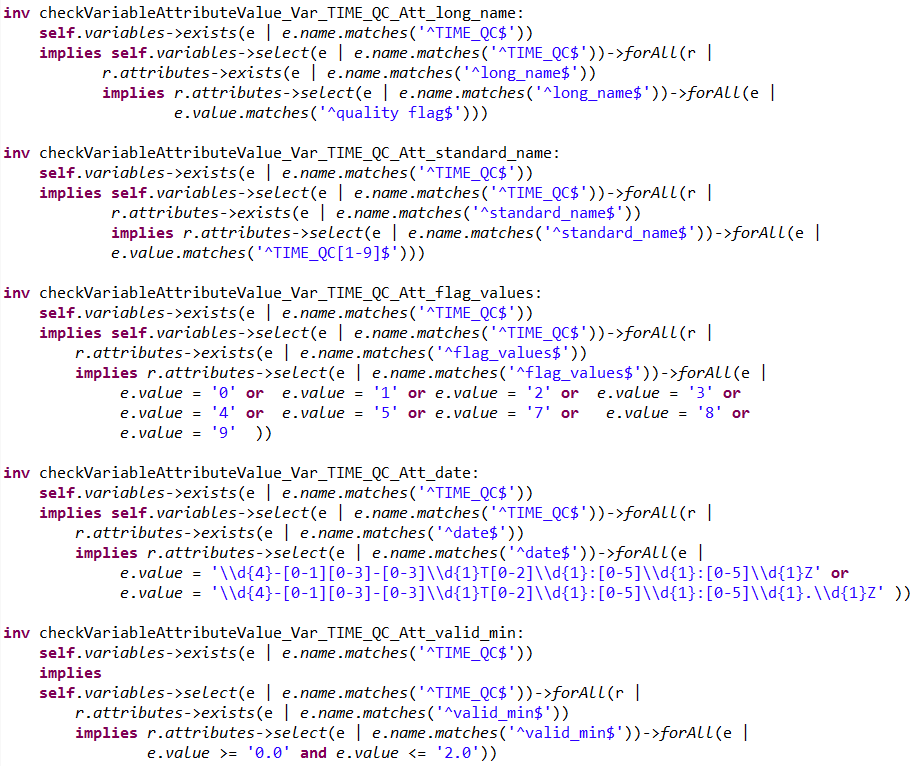 OCL
CdmCL
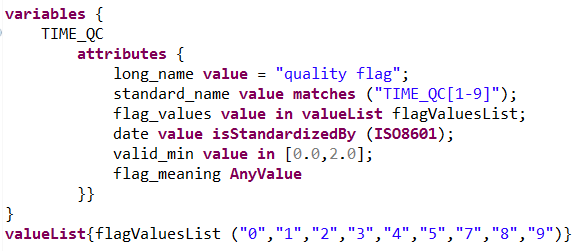 30/09/2014
OCL WorkShop
16
Outlines
Problem Overview
CdmCL language
Tooling
Conclusion
30/09/2014
OCL WorkShop
17
Tool Architecture
NetCDF to CDM Translator
CDM generated code (EMF)
NetCDF API
CdmCL to OCL Translator
Xtext API
Our Transformation Library(CdmCL2OCL)
OCL Checker
EMF Validation Framework
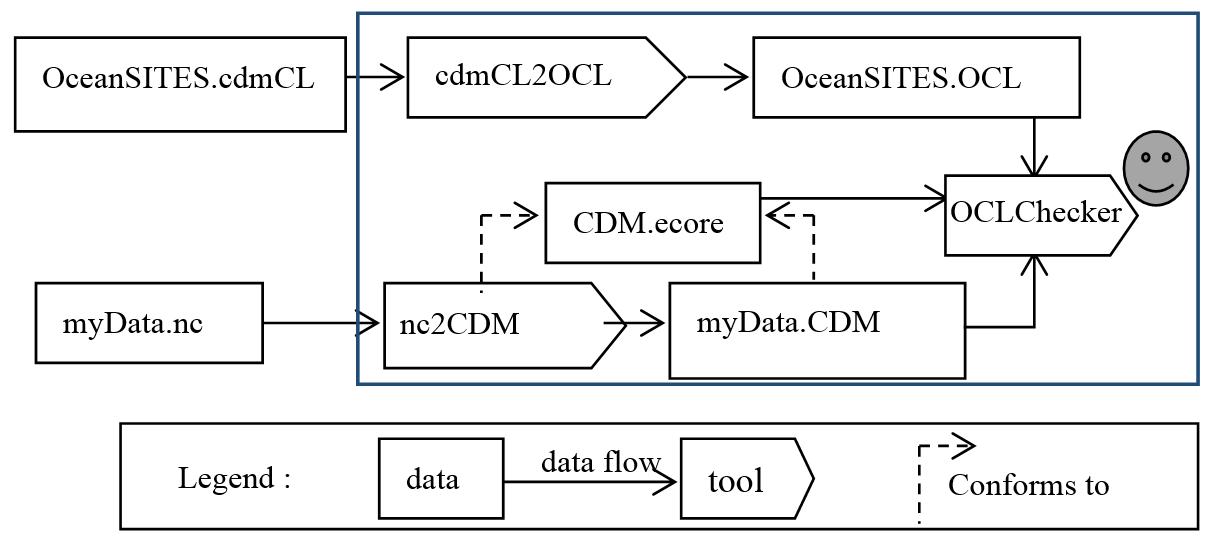 30/09/2014
OCL WorkShop
18
TOOLING (1/3): NetCDF2CDM transformation
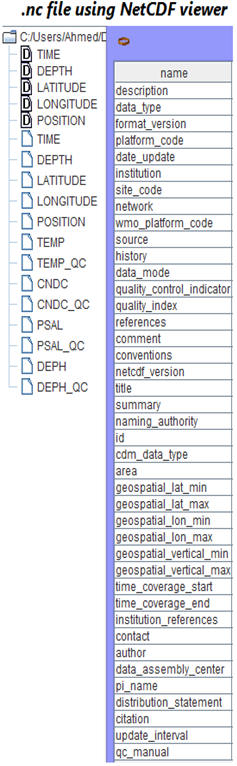 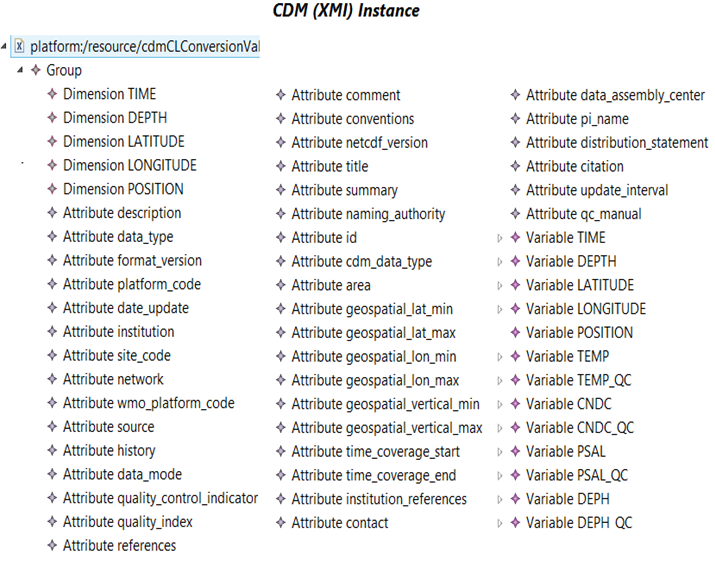 Dimensions
Variables
Global Attributes
30/09/2014
OCL WorkShop
19
TOOLING (2/3): CdmCl2OCL Transformation
Mandatory Dimension TIME
Create invariant header
Create invariant body
Create OCL File
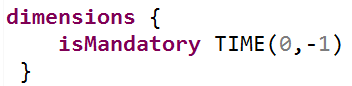 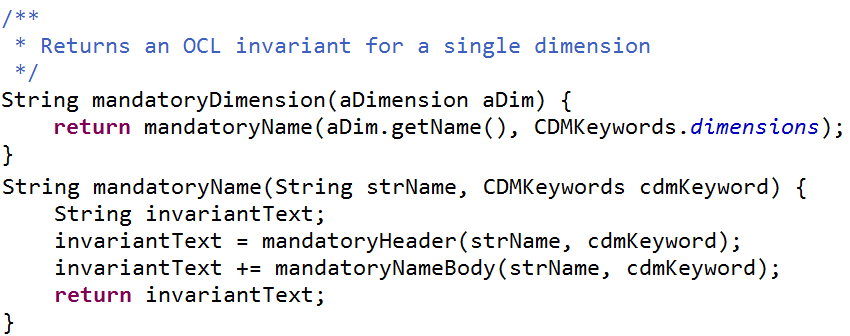 Header
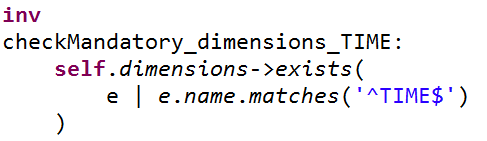 Body
30/09/2014
OCL WorkShop
20
TOOLING (3/3): Validation (Invalid FILE)
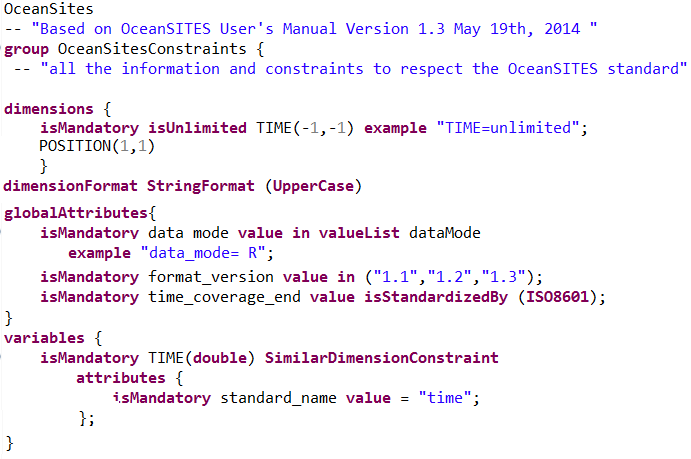 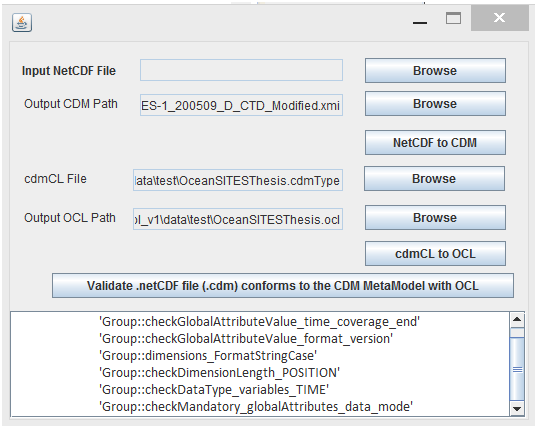 Tool
OceanSITES CdmCL
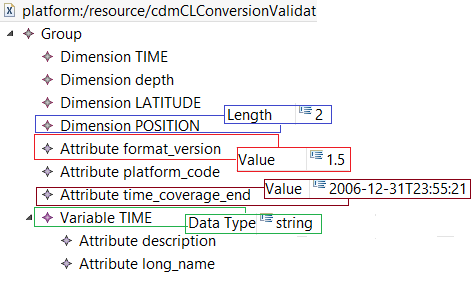 CDM Instance
Missing Mandatory Global Attribute
30/09/2014
OCL WorkShop
21
Outlines
Problem Overview
CdmCL language
Tooling
Conclusion
30/09/2014
OCL WorkShop
22
CONCLUSION
CdmCL : A Domain Specific Constraint Language for CDM

Human readable
Close to natural language
Meetings with standard users and writer (IRD, IFREMER)
tool developers

90% of constraints achieved
Unachieved constraints -> User Defined Constraints

Hide OCL complexity (50 line in CdmCL -> 400 line in OCL)

One conformity checker tool for any standard
30/09/2014
OCL WorkShop
23
Future Works
Error tracing 
Based on CdmCL, debugging facilities
Migration tools
From different standards or different versions of a standard
Serialization format
Import and export
Data verification 
CdmCL extension
Document Generation for Standards
30/09/2014
OCL WorkShop
24
Thanks
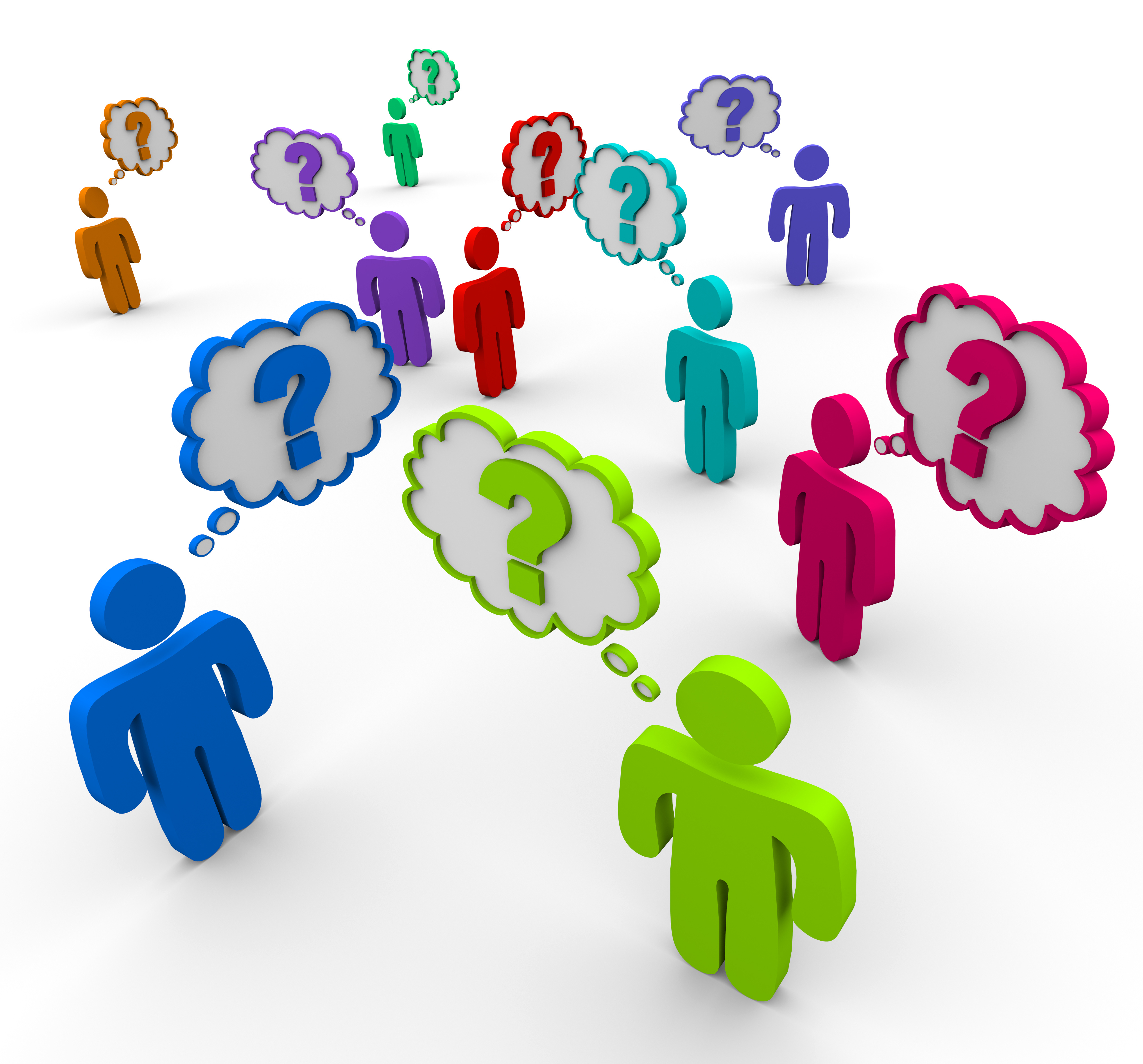 30/09/2014
OCL WorkShop
25